APLEND TATRY HOLIDAY RESORT
VEĽKÝ SLAVKOV
Aplend Tatry Holiday Resort
Veľký Slavkov
Vážený klient, veľmi si ceníme Váš záujem o APLEND Tatry Holiday Resort. Rezort je svojou celkovou kapacitou 138 lôžok (80 pevných lôžok a 58 prísteliek), množstvom outdoor aktivít a pestrou paletou ubytovacích jednotiek ideálnym pre veľké skupiny a zážitkové teambuildingy pod Vysokými Tatrami.
Kapacita ubytovania:
Počet apartmánov: 24Počet lôžok: 80Počet prísteliek 58
Kapacita parkoviska hotela: 25
Reštaurácia: 
Salaš Slavkov100 miest
Konferenčné miestnosti:
Zimná záhrada: 30 miestKonferenčná miestnosť: 40 miest
19. 8. 2024
2
APLEND Tatry Holiday Resort
Informácie o izbách
19. 8. 2024
3
APLEND Tatry Holiday Resort
Chaty a domčeky
Ubytovanie je v prevedení útulných dvojposchodových chatiek s kapacitou až 8 osôb. Hostia majú na výber z 2 typov, Chata Standard 6+2 a Chata Lux 5+0/5+2, ktorá hostí zaujme svojim špecifickým hnedo-dreveným a bielo-dreveným prevedením. Každá z chatiek disponuje vlastným kuchynským kútom, sociálnym zariadením, televíziou a bezplatným internetovým pripojením. Zároveň každej chate prislúcha vonkajšia terasa s posedením.

Chata s kapacitou 5 osôb – 7x 
Domček s kapacitou 12 osôb – 3x 

Rozmer 55 m2
19. 8. 2024
4
APLEND Tatry Holiday Resort
Štúdia a apartmány
Štúdio je vybavené obývacou miestnosťou s manželskou posteľou / 2 oddelenými lôžkami, rozkladacou pohovkou pre 1 osobu, samostatným kuchynským kútom, sociálnym zariadením, televízorom a bezplatným internetovým pripojením. Štúdiá s oddelenými lôžkami sa nachádzajú na prízemí a prislúcha im vonkajšia terasa a štúdiá s manželskou posteľou sa nachádzajú na poschodí a prislúcha im balkón.
Počet : 10 x 
Rozmer: 25 m 2

Apartmány 4+2 sú vybavené spálňou s manželskou posteľou a obývacou izbou s manželskou posteľou alebo 2 oddelenými lôžkami. Štúdiá 2+2 pozostávajú s obývacej miestnosti s manželskou posteľou alebo 2 samostatnými lôžkami. Niektoré štúdiá a apartmány majú k dispozícii aj balkón.
Počet: 2x štúdio a 2x apartmán
Rozmer:  25 m2 a 58 m2
19. 8. 2024
5
APLEND Tatry Holiday Resort
Reštaurácia salaš
19. 8. 2024
6
APLEND Tatry Holiday Resort
Reštaurácia salaš
Tatry Holiday Resort disponuje tradičnou slovenskou reštauráciou Salaš, ktorá si získala skvelé meno nielen medzi miestnymi, ale aj medzi dovolenkujúcimi hosťami a organizátormi svadieb, či eventov.Moderné priestory sa snúbia so štýlovou folk výzdobou a šéfkuchári sú známi svojim  inovatívnym prístupom pri tvorbe domácich pokrmov. 
Celkovú atmosféru dotvára aj personál odetý v ľudovom duchu, čo dodá ten správny šmrnc aj Vášmu eventu.

Celková kapacita: 100 miest
19. 8. 2024
7
APLEND Tatry Holiday Resort
Konferenčné priestory
19. 8. 2024
8
APLEND Tatry Holiday Resort
Zimná záhrada
Poskytuje presvetlený priestor s celkovou kapacitou do 35 osôb. Miestnosť je plynulým pokračovaním reštauračných priestorov, čo z nej robí ideálne miesto pre firemné obedy či večere pre väčšie skupiny. Technická vybavenosť zimnej záhrady ponúka možnosti pre organizáciu seminárov, školení a menších konferencií. Súčasťou miestnosti môžu byť v prípade záujmu aj bohaté bufetové stoly.

Rozloha 64 m2
Sedenie v tváre U – 18 osôb
Kino sedenie – 30 osôb
Školské sedenie – 18 osôb 
Sedenie v tváre T – 18 osôb

Cena za prenájom 
50 € / max 4 hodiny
100 € / celý deň
19. 8. 2024
9
APLEND Tatry Holiday Resort
KONFERENČNÉ PRIESTORY
Mimoriadne flexibilný konferenčný priestor premení Vaše kongresy, semináre či teambuilding prezentácie na profesionálny zážitok. Samostatná a technicky plne vybavená spoločenská miestnosť vhodná pre skupiny do 50 osôb je svojím vonkajším prístupom vhodné aj pre dlhšie trvajúce eventy či zážitkové ozvučenie. Rôzne možnosti usporiadania sedenia vytvárajú z miestnosti dokonalé priestory pre každý typ eventu vytvorený na mieru pre Vás.

Rozloha 82 m2 
Sedenie v tváre U – 30 osôb
Kino sedenie – 56 osôb
Školské sedenie – 46 osôb 
Sedenie v tváre T – 30 osôb
Sedenie v tváre I  - 30 osôb 

Cena za prenájom 
50 € / max 4 hodiny
100 € / celý deň
19. 8. 2024
10
APLEND Tatry Holiday Resort
Coffee Break
19. 8. 2024
11
APLEND Tatry Holiday Resort
Coffee break Základný
8 g káva / 4 g čaj výber z viacerých druhov, 
voda s citrónom a mätou

Cena 4,50 € / osoba
19. 8. 2024
12
APLEND Tatry Holiday Resort
Coffee break Slaný
8 g káva / 4 g čaj výber z viacerých druhov, voda s citrónom a mätou
+ 120 g mix slaného pečiva 

Domáce škvarkové pagáče, domáce syrové pagáče
Chlebík lososový, chlebík retro, chlebík prosciutto, chlebík klasik
Croissant šunkový, croissant šovdra, hermelín a brusnice
Slané lístkové pečivo
Slaná štrúdľa
Šaláty – cestovinový šalát, grécky šalát, pohánkový šalát
Jednohubky – škvarková, cviklová, lososová, syrová so šovdrou

Cena 8,50 € / osoba
19. 8. 2024
13
APLEND Tatry Holiday Resort
Coffee break Sladký
8 g káva / 4 g čaj výber z viacerých druhov, voda s citrónom a mätou
+120 g mix sladkého pečiva

Domáca štrúdľa – maková, jablková, tvarohová
Tlačené mini koláčiky – makový, tvarohový, orechový
Domáca bábovka
Bublanina s ovocím
Muffiny
Tiramisu, panna cotta s ovocím
Ovocný šalát

Cena 8,50 € / osoba
19. 8. 2024
14
APLEND Tatry Holiday Resort
Coffee break vegÁnska alternatíva
8 g káva / 4 g čaj výber z viacerých druhov, voda s citrónom a mätou
+ mix z danej ponuky 
Molkerkornová žemlička/banketka  s hráškovou alebo cviklovou penou
Jedno hubky s humusom 
Vegánske nátierky
Pohánková/celozrnná kaša s ovocím 
Muffiny
Jablkovo-banánový koláčik s pohánkovou múkou

Cena 8,50 € / osoba
19. 8. 2024
15
APLEND Tatry Holiday Resort
OBEDOVÉ a večerné menu
19. 8. 2024
16
APLEND Tatry Holiday Resort
bufet A
Polievka
Slepačí vývar s domácimi rezancami, zeleninou a mäsom
Hlavné jedlo
Kuracie medailónky na grilovanej zelenine, opekané zemiaky s rozmarínom 
Kuracie rezníky v pivovom cestíčku, zemiakové pyré
Bravčový tokáň s bylinkovou ryžou
Penne so sušenými paradajkami, tuniakom a olivami 
Šalátový bufet
Dezert 
Mini koláčiky podľa ponuky 
V cene 21 €/ osoba. Minimálny počet osôb 20.
19. 8. 2024
17
APLEND Tatry Holiday Resort
bufet B
Polievka
Kapustová s domácou klobáskou a údeným mäsom 
Hlavné jedlo
Kuracie ragú na hríbovej omáčke, domáca tarhoňa
Bravčový špízik, pečené mladé zemiaky
Fish and chips
Zeleninové rizoto 
Šalátový bufet
Dezert 
Mini koláčiky podľa ponuky 
V cene 21 €/ osoba. Minimálny počet osôb 20.
19. 8. 2024
18
APLEND Tatry Holiday Resort
Bufet C
Polievka
Krém z pečenej koreňovej zeleniny s bylinkovými krutónmi
Hlavné jedlo
Plnená hydinová roláda, dusená kari ryža
Hovädzí guláš, žemľová knedľa
Bravčový rezník v bylinkovej strúhanke, pečené zemiaky
Cestoviny s grilovanou zeleninou 
Šalátový bufet
Dezert 
Mini koláčiky podľa ponuky 
V cene 21 €/ osoba. Minimálny počet osôb 20.
19. 8. 2024
19
APLEND Tatry Holiday Resort
konferenčné menu
19. 8. 2024
20
APLEND Tatry Holiday Resort
Konferenčný bUfet A
Predjedlo 
Výber slovenských údenín, mix jednohubky (syrové, bryndzové, tuniakove), prekladaná mozzarellou s paradajkou, bylinkové pesto  			
Polievka
Slepačí vývar s mäsovými knedličkami 
Hlavné jedlo
Kačacie prsia na kapustovom pyré, zemiaková lokša
Bravčová panenka na hríbovej omáčke, zemiaky opekané s rozmarínom
Kuracie prsia v slaninke, cous cous s grilovanou zeleninou 
Domáce špenátové ravioly na krémovej omáčke 
Šalátový bufet
Dezert 
Mini koláčiky podľa ponuky 
V cene 30 €/ osoba. Minimálny počet osôb 20.
19. 8. 2024
21
APLEND Tatry Holiday Resort
Konferenčný bUfet B
Predjedlo 
Výber slovenských syrov, bruschetta s krémovým syrom, prosciuttom a hroznom, zemiaková lokša s restovanou kačacou pečeňou na cibuli	
Polievka
Kohúti vývar s bylinkovou omeletou, zeleninou a mäsom
Hlavné jedlo
Retro roštenka s volským okom, chrumkavou cibuľkou a zemiakovými lyžičkami
Kuracie kúsky v domácej slaninke na omáčke demi glace, krémové hríbové rizoto 
Bravčové medailónky na vínovo – brusnicovej omáčke, pečené mladé zemiaky
Treska v pivovom cestíčku, zemiakové pyre 
Šalátový bufet
Dezert 
Mini koláčiky podľa ponuky 
V cene 30 €/ osoba. Minimálny počet osôb 20.
19. 8. 2024
22
APLEND Tatry Holiday Resort
Doplnkové služby
19. 8. 2024
23
APLEND Tatry Holiday Resort
Doplnkové služby
Vybavenosť areálu:
18 jamkový Adventure Mini Golf
Petang
Stolný tenis
Plážový volejbal
Maxi lavička
Maxi "Človeče, nehnevaj sa"
Vonkajší bazén
Privátna fínska sauna
Vonkajšie grily s altánkami a ohniská s posedením 
Možnosť zapožičania prenosného grilu / kotlíka
19. 8. 2024
24
APLEND Tatry Holiday Resort
Nezabudnuteľný zážitok si odniesli:
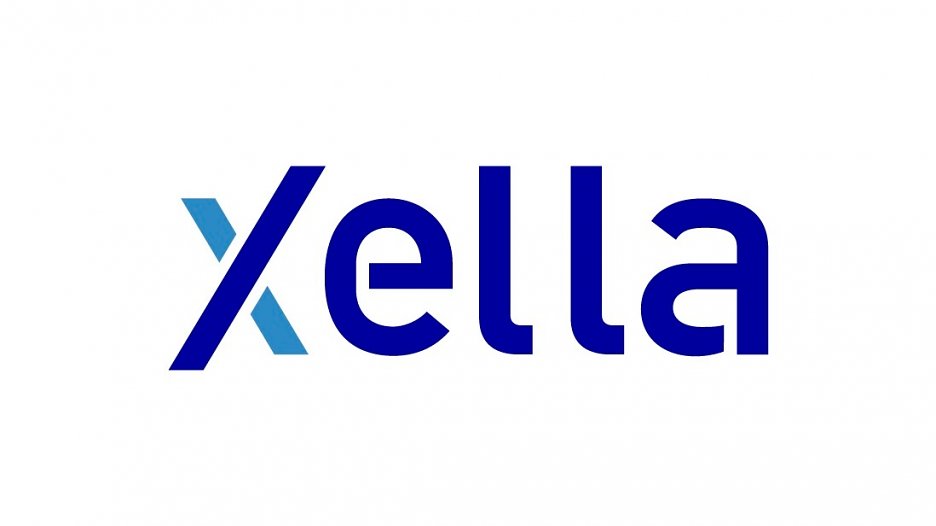 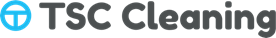 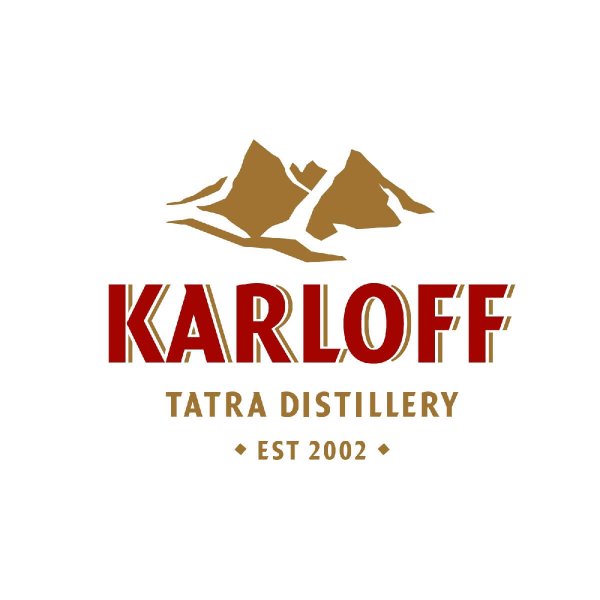 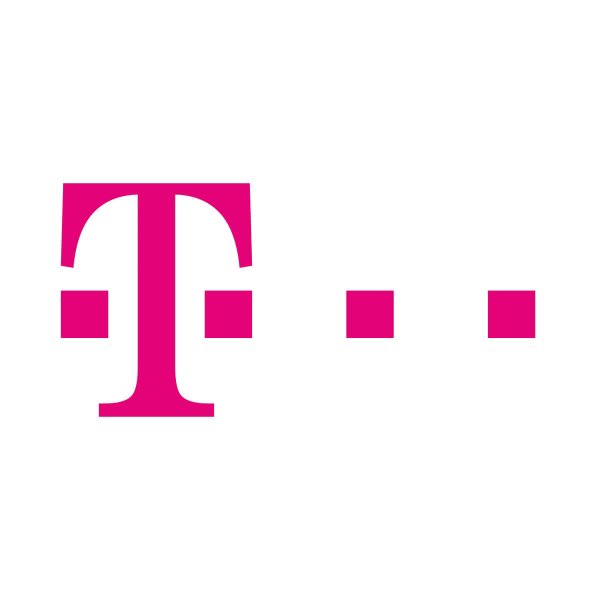 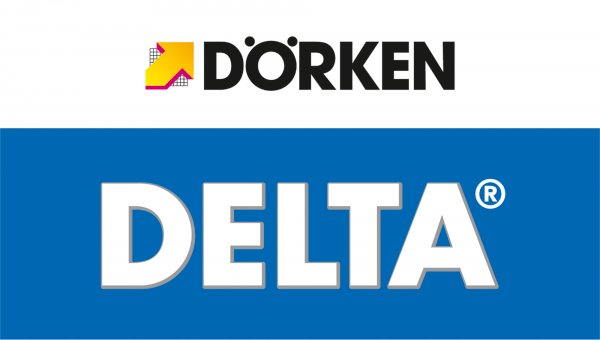 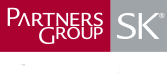 19. 8. 2024
25
APLEND Tatry Holiday Resort
KONTAKTy
ING. MICHAELA STAŠOVÁSales Manager00421 902 771 747 michaela.stasova@aplend.com
ING. MARTINA KALISKÁB2B Sales & Event Manager00421 915 811 804martina.kaliska@aplend.com